APLIKOVANÁ SOCIÁLNÍ PSYCHOLOGIEsociálně psychologické teorieidentita a subjektivita
Kateřina Machovcová, Ph.D.
Organizace kurzu
4. kontaktní setkání (2x zrušeno – praxe)
Samostudium a příprava viz Moodle, doplňující zdroje v prezentacích
Test – na konci semestru, online v Moodle, bude zveřejněn seznam pojmů k nastudování (z prezentací a doporučené literatury)
Prezentace – na třetím setkání viz pokyny v Moodle
Zkouška ústní – diskuse nad vybraným textem + odevzdat přípravu, možnost připravovat se ve skupině
Osnova prezentace
Předmět sociální psychologie
Vybrané teoretické přístupy
Metody
Identita a subjektivita
Sociální psychologie - předmět
Hraniční disciplína na pomezí psychologie a sociologie
Pojítko mezi strukturou osobnosti a strukturou sociální reality
Proměnlivé apely na její předmět:
Navazuje na studia davu
Historicky klíčové téma postoj – postupné rozšiřování:
Výzkum malých sociálních skupin, problematika vůdcovství, skupinové procesy, sociální percepce, komunikace, agrese, atraktivita
Aplikace sociálně-psychologických poznatků – např. k dosahování plnohodnotných interpersonálních vztahů, začlenění do skupiny optimalizace výkonu jednotlivce, řešení společenských problémů; často využíváno ne-psychology
Strukturální vymezení předmětu SP
Sociální psychologie – metody a teorie
Původně primárně snaha o „vědeckost“ = měření, laboratorní experimenty, vývoj nových metod zejm. škály (Thurstone – intervalové, Guttman – kumulativní, Likert – sumační ~ nakolik souhlasíte s následujícími výroky)
Od začátku apel na praktické využití, aplikace zejména v oblasti zdravotnictví, školství a ekonomické praxe (např. diagnostické a intervenční nástroje)
Kritika výzkumu „ve skleníkovém prostředí“ – rozšíření metod: dilema přístupu nomotetického (přírodovědný, experimentální, kvantitativní) a idiografického (kvalitativní, případově orientovaný, humanistický)
Neexistuje jednotná zastřešující teorie
Vybrané teoretické přístupy
Úvod k teoretickým přístupům v (sociální) psychologii
Od počátků založení moderní psychologie (W.Wundt, 1879) vznikala v psychologii řada různorodých hnutí, někdy simultánně, častěji v reakci na předchozí směr, který byl podroben kritické analýze
V každém novém směru typicky došlo k nové definici předmětu studia i příslušných metod
V současnosti se někdy uplatňují eklektické nebo integrativní přístupy, nedosahují ale plného sjednocení, vždy lze vysledovat vliv určitých specializovaných psychologických orientací
Východiska psychologického mainstreamu
„Reálný svět“ – psychika, psychické jevy a procesy jako esence, které lze exaktně poznat/měřit, lze formulovat zákonitosti
Výzkumně jsou generované testovatelné hypotézy, dochází k izolaci jednotlivých proměnných, operacionalizují se psychologické koncepty, měření vazeb mezi jednotlivými proměnnými
Systematický hypoteticko-deduktivní přístup, kvantitativní metodologie, experiment
Jednotlivec jako „contained self“  - do sebe uzavřené individuum, „obývané“ osobností, postoji, inteligencí
Kritika: navazuje na humanistické směry, zájem o naslouchání lidem, co považují za dobrý život, jak chtějí žít, neexperimentální přístupy – důraz na kvalitativní výzkum, respekt k rozmanitosti lidí a jejich nárok na sebeurčení
Kognitivní přístupy
50-60.léta USA – kognitivní obrat vlivem vývoje v dalších oblastech (jazyk, kybernetika)
Lidská mysl „systém zpracování informací“ – zkoumání poznávacích procesů, blízké vazby na  neurovědy
Experimentální směr, kvantitativní analýzy, modely, programování - značná redukce předmětu studia
Témata a přístupy sociální percepce, meziskupinové vztahy, sociální srovnávání, teorie atribuce, teorie sociálního učení, paměťové procesy, kognitivní vývoj
Představitelé: Vygotskij, Piaget, Bandura 
Přístupy odvozené zejm. od původních kognitivních koncepcí lze považovat za dnešní mainstream v oblasti psychologie, v sociální psychologii – experimental - cognitive social psychology
Současné příklady: Fiske Lab, Immigrants in the Media
Kritické/postmoderní přístupy
Od 70. let: obrat k jazyku – psycholingvistické zkoumání, diskursivní psychologie, analýza diskursu, sociální konstrukcionismus, feministické a intersekcionální přístupy
Rom Harré: Chce věda, která se nazývá psychologie, říci lidem něco o jejich životě? A nebo má v úmyslu jen vyrábět abstraktní poznatky o psychice (mysli, vědomí, chování), o její struktuře, komponentách (paměti, vůli, emocím) a údajných mechanismech? 
Klíčové aspekty kritických přístupů: dynamické vztahy, proměnlivost, kritika dichotomií, mocenská hlediska, pozice marginalizovaných skupin, vliv kulturních praxí a institucí, reflexe disciplíny, pozice výzkumníka, reflexe hodnotových hledisek, zodpovědnost za výsledky poznání – reflexe dopadů v praxi – dosažení společenské změny
Současné příklady: Taos Institut, UK: Psychosociální studia – vliv fenomenologie, psychoanalýzy, propojení s na jazyk zaměřenými přístupy, zahrnutí tělesnosti, materiálna
Sjednocující témata kritických směrů
Člověk je vždy součástí společnosti
Člověk je nějakým způsobem situován v systému odlišností/nerovností
Moc je spojená s jazykem a reprezentací (- diskursy)
Výzkum má zpochybňovat nerovnosti a podpořit sociální  změny

Critical social psychology – power relations
Příklad 1
Humour can be utilised to mark out the boundaries of social groups, to produce and restore dignity, but also to produce contempt, marginalise and exclude. Humour and ridicule can be used to influence hierarchies and positioning among children in the classroom and it can have strong effects in school groups saturated with bullying practices. Ridicule appears to be widespread, very much feared, and not easily amenable to adult interventions. With this article, I look into the many and frequently subtle ways humour intertwines itself in relational practices among children, with a particular focus on children in groups plagued by bullying and social tension. I focus on the entanglement of humour in the complex manoeuvrings that characterise children's worlds, and the subtle mechanisms involved in the self‐regulation of their communities in and outside schools. The analyses and analytical understanding that I develop are grounded in qualitative data such as interviews with children and extensive observation in schools and in after school care.
[Speaker Notes: Sondergaard : The thrill of bullying. Bullying, humour and the
making of community

Vytisknout a diskuse – mluví o odlišnostech přístup a měla by k tomu vyplynout i diskuse o metodologii – následující slidy]
Příklad 2
The study addresses factors that relate to defending of classmates victimized by bullying in early adolescence. Specifically, it examines whether moral motivation— measured as a combination of emotion attributions and their justifications in response to a hypothetical transgression—predicts defending in context of gender, social preference, perceived popularity and teacher support. We gathered singletime-point data on a sample of 512 sixth-graders (aged 11–13 years). A three-step hierarchical regression analysis showed that defending was positively predicted by: (1) moral motivation, when gender, social preference, perceived popularity and teacher support were accounted for; (2) interaction between moral motivation and social preference, when all other independent variables were accounted for. Simple slopes indicated that increased social preference strengthened the link between moral motivation and defending. The full model explained 40.5% of the variance in defending. The findings underscore the relevance of morality and its interplay with social preference in understanding defending.
[Speaker Notes: Kollerová a kol Moral motivation in defending classmates victimized
by bullying]
metody
Odlišné metodologické přístupy
Kvantitativní
Kvalitativní
Čísla
Perspektiva výzkumníka
Odstup
Testování teorie
Statické
Strukturované
Generalizace
Data, reliabilita
Makro úroveň
Chování
Umělé prostředí
Extensivní
Slova
Perspektiva respondentů
Blízkost
Prozkoumání teorie
Procesy
Nestrukturované
Idiografický přístup
Bohatá, osobní data
Mikro úroveň
Význam
Přirozené prostředí
Intenzivní
[Speaker Notes: Upraveno podle studijní materiál Basic Course in Qualitative Research Methodology, UiO Institute for pedagogy, tabulka upravená podle Bryman (2008). Social research methods. Oxford UP, p. 393

Může a nemusí se vázat i na specifická východiska k porozumění (malé a velké Q)]
Východiska pozitivistického a fenomenologického paradigmatu
[Speaker Notes: Podle Miovský Kvalitativní přístup a metody v psychologickém výzkumu, str. 19, tabulka upravena podle Giorgi, 1994]
Smíšený výzkumný design
Nepoměřitelnost pozic QUAL/QUANT x smíšený design (mixed methods, third research community, Teddlie, Tashakkori, 2009)
Smíšený výzkum znamená, je že pracováno s mixem na úrovni metodologie i metod, někteří autoři se přiklánějí k pragmatickému pojetí ve snaze „sladit“/integrovat různá východiska
Výhody: komplementarita, komplexní pohled, vývoj – fáze výzkumu se doplňují, navozují další postup, rozšíření záběru, diverzita… vize vyšší důvěryhodnosti výzkumu
Otázky/výzvy: Na jaké úrovni proběhne integrace? Odborná připravenost integrovat výstupy, časová náročnost, v praxi spíše dominuje jeden z přístupů a druhý je doplňující; možnost využít konverze (např. kvantifikovat kvalitativní data)
Identita a subjektivita
Identita – různá pojetí
„Více či méně uvědomované představy, které má o sobě samé osoba“ = osobní identita
Sociální identitu určuje sociální příslušnost, členství v určité kategorii lidí 
Běžné koncepce: totožnost, stejnost osoby v čase, stejnost osob tvořících sociální společenství (kategorie) x postmoderní přístupy:  identita měnící se podle situace, času, místa, okolností, roztříštěnost
Politika identity – sociální hnutí usilující o uznání, boj proti diskriminaci 
Diskuse o národní, občanské identitě
Autenticita-integrita-kontinuita-relativní stejnost v čase-sebedefinování-definování druhými-odlišnost od jiných-uvědomění si odlišnosti-afiliace s lidskými společenstvími
Od identity odvozujeme konání „udělal to proto, protože se cítí být…“
V psychologii různé směry zkoumání identity
Dichotomie jednotlivec – společnost z perspektivy kritické sociální psychologie
Identita - teze
Stále probíhající proces (identifikace, imitace, sebe-uvědomění, prožívání rozporů mezi aktuální situací a ideálem…)
 Ve společnosti se utvářejí „senzitivní momenty“, období, kdy se očekává určitá proměna, dosažení určitých charakteristik jako známka zralosti
Self je konstruováno ve vztazích
makro-úroveň kultury, ekonomiky, demografické aspekty, politické a institucionální hodnoty, materiální prostředí, třídu/socioekonomický status, etnicitu/rasu… mikro-úroveň interpersonální komunikace, včetně médií
sdílené hodnoty, ideologie, normy, které jsou sociálně konstruovány a sdělovány prostřednictvím symbolů, významů, očekávání…
TST (20 statements test)Prosím, napište 20 odpovědí na otázku: Kdo jsem? (Who am I?). Poskytněte 20 různých odpovědí na tuto otázku, odpovídejte pro sebe ne pro někoho jiného. Pište volně své odpovědi tak, jak vás napadnou. Podle Kuhn, McPartland, 1954
…
…
…
…
…
…
…
…
…
…
11. …
12. …
13. …
14. …
15. …
16. …
17. …
18. …
19. …
20. …
[Speaker Notes: Gough – podívat se například na to, které charakteristiky jsou spíš individualistické a které spíš kolektivistické]
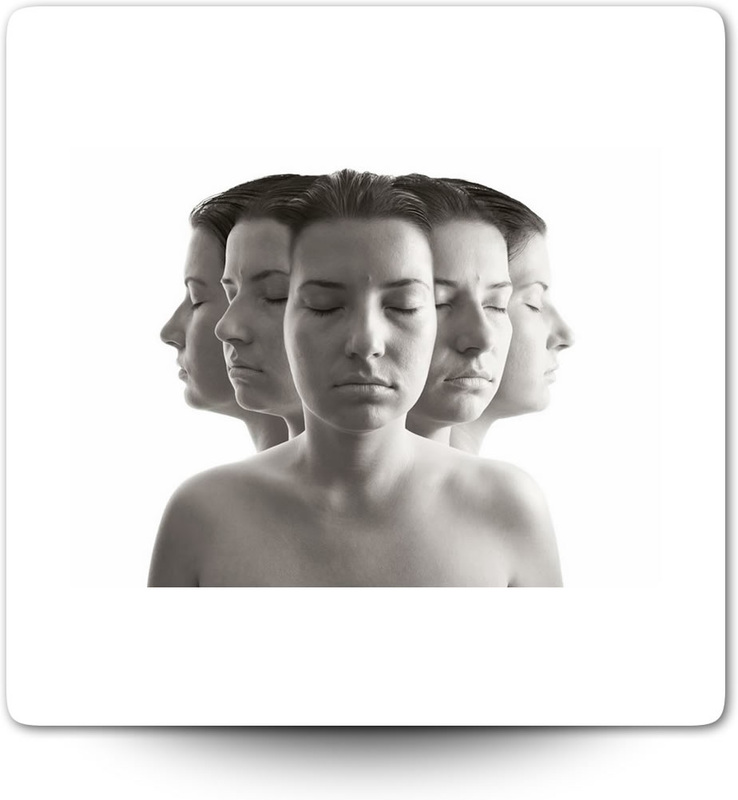 Diskuse
Pojetí „osobnosti“ jako stabilního, do sebe zapadajícího systému rysů, které mohou vysvětlit chování člověka („učí se dobře, protože má vysokou inteligenci“), stojí na tom, že je reálně velmi složité člověka jednou pro vždy kategorizovat. Naopak při různých příležitostech člověk může prezentovat různá self – podoby sebe sama. Jedno self nebo mnoho? Co myslíte? Máte zkušenost s tím, že v různém prostředí prezentujete jinou podobu sebe?
[Speaker Notes: 20 statements test – udělat předtím? Po diskusi?]
Teorie ego identity
Vychází z psychoanalýzy, vývojové, poradenské a klinické psychologie
Identita jako vnitřní stejnost, kontinuita sebe a jiných, organizace sebevnímání
E.H. Erikson: propojení identifikací z dětství, současných identifikací a základních životních závazků, ego identita – vlastní schopnost udržet vnitřní stejnost a kontinuitu pro sebe i jiné, důležité aspekty:
Krize (výsledek vývoje v pozdější adolescenci je buď dosažení identity nebo zmatení identity)
Moratorium (adolescence jako doba, které je poskytována společností pro utvoření životaschopné identity, experimentování, zkoušení rolí)
Boj mezi egem a superegem
Stupně hodnotové orientace (děti – absolutní víra v autoritu, adolescenti - snaha asimilovat protikladné zdroje, dospělost – etika, zodpovědnost za sebe i za lidstvo
J.E.Marcia: empirický výzkum v návaznosti na Eriksona, pro formování identity důležité:
Krize (pochybnosti o rodiči definovaných cílech, zkoumání, hledání)
Závazek (výběr osobních cílů a hodnot pro které se jedinec angažuje stabilita přesvědčení
Předčasné uzavření identity (závazek bez krize), difuznost identity (bez krize, bez závazku)
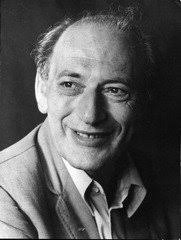 Teorie sociální identity
Tajfel a kol. výzkum meziskupinových vztahů a skupinových procesů
Personální identita = přesvědčení o svých dovednostech, schopnostech a vlastnostech jako jedince
Sociální identita = aspekt sebepojmu jedince odvozený od poznání svého členství v sociální skupině spolu s hodnotou a emocionálním významem spojeným s tímto členstvím 
Výzkum předsudků vůči členům jiných skupin, sebekategorizace – abychom mohli pozitivně smýšlet o sobě, potřebujeme pozitivně smýšlet o našich členských skupinách
A. Haslam, C. Haslam: Social Identity and new psychology for health, Groups4Health
UK government  Strategy on tackling loneliness
[Speaker Notes: https://thepsychologist.bps.org.uk/volume-31/may-2018/scaffolding-stronger-society – šla by udělat aktivita na groups viz obrázek plus popis v textu]
Postmoderní přístupy
Sociální konstrukcionismus, narativní přístupy, diskursivní psychologie, etogenika…
Společné rysy: 
Situační, dílčí aspekty identity, závislost na historii, kultuře
Utváření identity skrze interakci s druhými 
Hodnoty a jejich interpretace, dynamika a kontinuální změny
Identity se prolínají a splývají
Sbírka rolí jedince, jejich navrstvení, flexibilní střídání dle kontextu
Identita se soustavně tvoří a přetváří, pluralita měnících se významů, identita jako příběh o sobě  - pro sebe i pro ostatní
Možnost nahlížení z různých úhlů
Význam jazyka
Otázky spravedlnosti
V posledních letech kromě důrazu na jazyk i důraz na afektivní prožívání, tělesnost a materiálno, interdisciplinární přístup
Závěr
„Lidé vždy a všude mají vzájemné vazby k společenstvím, nějak chápou sami/y sebe, vyprávějí své příběhy o tom, kdo a co jsou nyní, kým byli a kým budou – a to vše je zdrojem jejich identity a předmětem zkoumání v této oblasti“ (Bačová, 2008, str. 124).
Zdroje:
Bačová, V. (2009). Súčasné smery v psychológii. Bratislava, VEDA.
Gough, B., McFadden, M., McDonald, M. (2013). Critical social psychology – an introduction. UK, Palgrave Macmilan. 
Lahn, L. Ch., Arnseth, H. Chr. Basic course in qualitative resarch methodology, general part. University in Oslo: Institutt for pedagogikk 
Miovský, M. (2006). Kvalitativní přístup a metody v psychologickém výzkumu. Praha, Grada.  
Plháková, A., (2006). Dějiny psychologie. Praha, Grada.
Výrost, J., Slaměník, I. (1998). Aplikovaná sociální psychologie I. Praha, Portál.
Výrost, J., Slaměník, I. (2008). Sociální psychologie. Praha, Grada.
Teddlie, C., Tashakkori, A. (2009). Foundations of Mixed Methods Research. Thousand Oaks, CA, Sage.
Vývojové hledisko
Moderní teorie vývoje
Od 70.-80. let 20. století systematický rozvoj teorií, které nehledají univerzální vývojová stádia – zájem o vývoj člověka v průběhu celého života + integrace procesů, které ho ovlivňují
Teorie se dále dělí do různých skupin, např. (1) lifespanové modely, (2) modely životní dráhy, (3) teorie vývojových systémů (více viz Millová in Blatný, 2017)
Namísto stadií pozornost vůči principům – uvědomění si konkrétních vlivů působících na vývoj – (1) pozornost individuálním charakteristikám, výběr životních cílů, zvládání neúspěchů (2) širší společenské a historické podmínky – načasování životů, propojení životů (3) vývoj v celistvém systému tvořeném člověkem a jeho prostředím, holistický přístup, změny v systému
Socializace
Proces socializace v sobě zahrnuje asociace mezi na první pohled protichůdnými faktory: agency vs. Communion, individuality vs. collectivity, self v. other
Aktérství,  individuální funkce v rámci socializace se pojí s potřebou individuace, unikátnost či odlišení/oddělení
Společenství, sociální funkce socializace, se zaměřuje na potřebu příslušnosti, propojení a spojenectví s ostatními
…to a certain extent distinct from one another, and there is always the possibility that actions which will further one may not be in the service of the other, or may even stand in opposition to the other. But in the normal course of development, they go hand in hand, supporting each other’s growth. There is a creative tension between the two, a dialectical interplay between the needs of the individual to maintain relations with others and the needs of the individual to construct a separate self. The individual can only construct the self in the context of relations with others, but at the same time, the individual must step beyond the confines of those relations and forge a unique destiny (p. 5, Damon, 1983, cit. Adams, Marshall, 1996).
[Speaker Notes: Balance between differentiation and integration]
Adolescence - sebepojetí
Proměna v dospělého jedince
Biologický, psychický a sociální vývoj – tělesná zralost, rozvoj kognitivních schopností, introspekce, emoční vývoj, postupná stabilizace prožívání a regulace chování, změny v sebepojetí:
Já jako autonomní individuum
Přijímání nových rolí spjatých s dospělostí
Kulturní očekávání v přijatých závazcích a zodpovědnostech (kolektivní – individualistické, genderové modely)
Silné zdroje sebeúcty – vzhled a obliba u vrstevníků
Identita souvisí se sebepoznáním – schopnost lépe popsat své vnitřní charakteristiky
V pětifaktorovém modelu osobnosti (Big Five - postavy ve filmech) se objevují na začátku adolescence vyšší introverze a neuroticismus, postupně se snižují a narůstají ostatní charakteristiky – stabilizace, otevřenost novému
Hledání určité struktury v životě
Vliv prostředí  -modely, hodnoty komunity
Zdroje
Adams, G., R.,  Marshall, S., K.. (1996). A developmental social psychology of identity: Understanding the person in context. In Journal of Adolescence 19: 429-442. 
Blatný, M. (Ed., 2017). Psychologie celoživotního vývoje. Praha, Karolinum.